3장  영유아기 신체발달
3장 학습목표
1ST
태내기 발달
Point
2ND
영아기 신체발달과 운동발달
Point
3RD
유아기 신체발달과 운동발달
Point
3장 학습개요
1. 태내기발달


2. 영아기 신체발달과 운동발달



3. 유아기 신체발달과 운동발달  





4. 유아기 운동능력 발달
1) 수정과 태내발달 단계
 - 배란기, 배아기, 태아기
영아기 신체발달
영아기 운동발달
유아기 신체발달
연령별 유아 신체발달 특징
뇌의 성장
대근육운동 발달
소근육운동 발달
2. 영아기 신체발달과 운동발달
1) 영아기 신체발달
(1) 신생아기 신체적 특징 :  
    ① 피부: 얇고 주름지고 탄력이 부족, 몸 전체가 끈적한 태지와 
       솜털로 쌓여있음
    ② 신장: 평균신장 남아 51.4cm / 여아 50.5cm 
        체중: 평균체중 남아 3.4kg / 여아 3.2kg 
    ③ 골격: 출생 시 신생아는 가슴이 둥글고 어깨가 높으며 목이 짧음 
               성장하면서 가슴이 펴지고 갈비뼈가 구부러지기 시작
               목이 길어지면서 어깨가 아래로 내려감 
    ④ 치아: 유치는 출생 후 약 6개월 경부터 나오기 시작 
               두 돌 반경이 지나면 20개의 유치가 모두 나옴
2. 영아기 신체발달과 운동발달
1) 영아기 신체발달
(2) 영아기 생리적 특징과 반사운동:   

    ① 수유: 생후 6개월 동안 모유수유가 바람직함 
              : 모유는 여러 면역물질이 포함되어 있으며, 신생아에게 
                필요한 영양분을 체내에서 소화되기 쉬운 농도로 유지 
                어머니-영아 간 심리적 애착을 형성, 산모의 자궁수축, 
                유방암 예방      
    ② 이유: 생후 4개월~6개월 사이 시작
                유동식으로 시작-12개월경 고형음식으로 바꾸어 공급
2. 영아기 신체발달과 운동발달
⑤ 반사: 생존반사기능과 특수반사기능이 있음
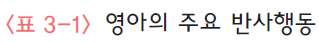 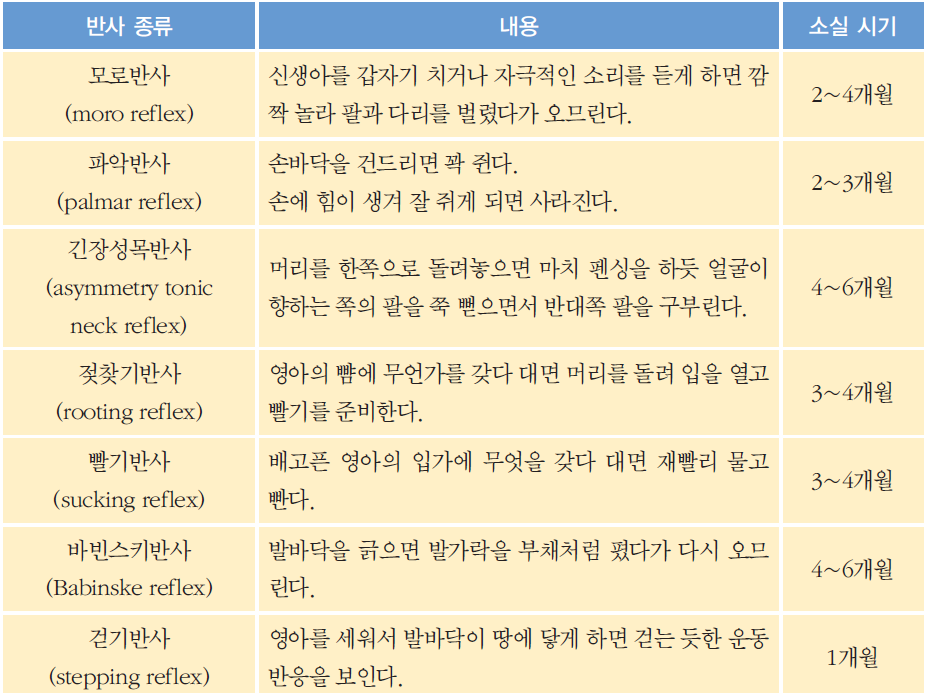 3. 유아기 신체발달과 운동발달
2) 연령별 유아 신체발달 특징_3세의 신체발달
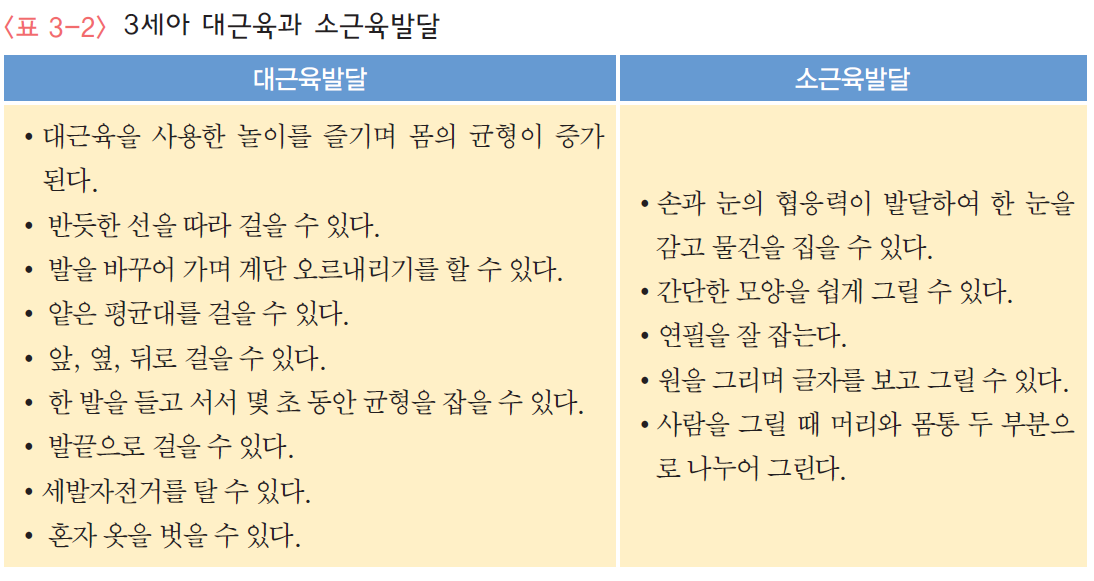 3. 유아기 신체발달과 운동발달
3) 뇌의 성장
(1) 뇌의 구조
❖ 대뇌피질:  뇌 무게의 80%, 고등정신기능을 다루며, 언어, 학습, 지각, 사고 같은 
      지적 기능에 영향을 줌
❖ 유아기 두뇌발달은 이후 신체, 인지, 정서발달의 기초가 됨
❖ 3세경 뇌의 무게는 성인의 90%, 6세경이면 성인과 비슷한 수준으로 뇌의 크기가 발달
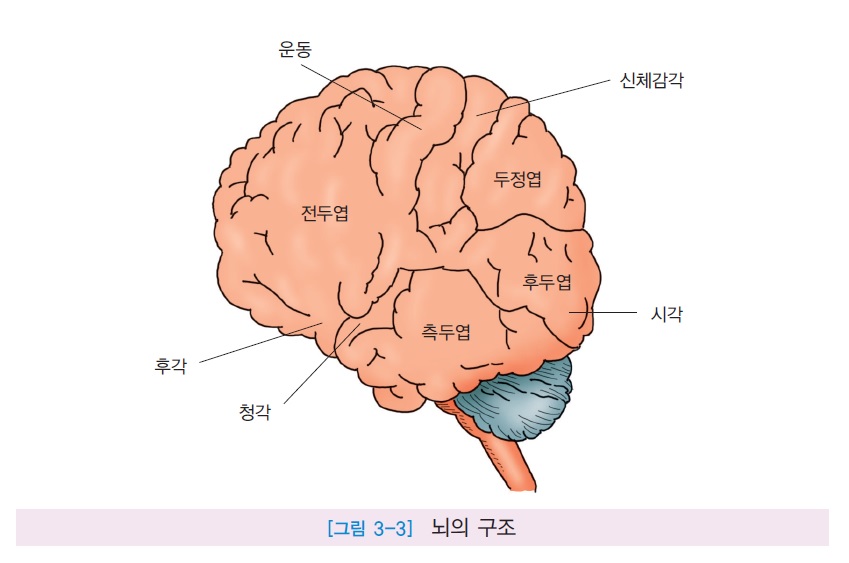